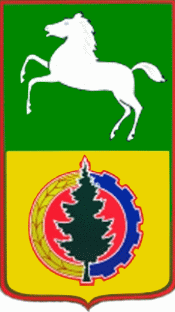 Администрация Асиновского района
Исполнение бюджета 
муниципального образования «Асиновский район» за 2018 год
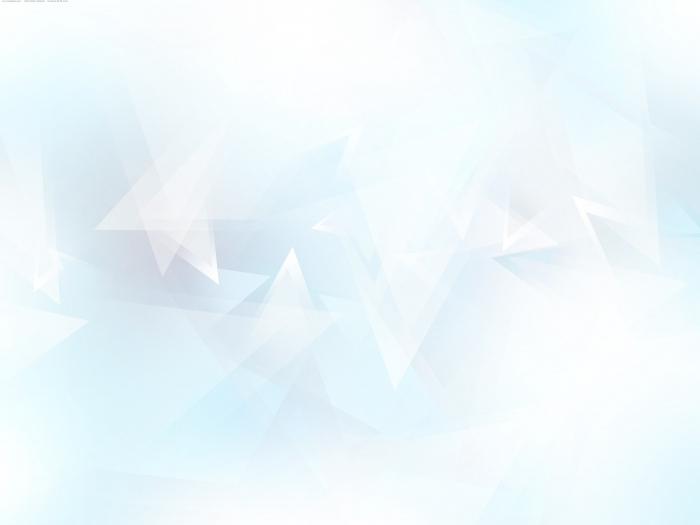 Администрация Асиновского района
Динамика поступлений доходов за 2016-2018 годы     (в %)
Структура доходов бюджета МО 
«Асиновский район», тыс.руб. за 2018 год
Структура расходов бюджета МО «Асиновский район», тыс.руб. за 2018 год
Структура расходов бюджета по источникам финансирования за 2018 год
Структура расходов бюджета в 2018 году (тыс.руб.)
Динамика расходов местного бюджета в 2017-2018 годах (млн. руб.)
Динамика расходов бюджета на 1 человека, руб.
Исполнение по программам
Результат исполнения бюджета за 2018 год
Профицит – 3 038,00
Источники формирования профицита
Погашение бюджетного кредита – 3 200,0 тыс. руб.
Возврат задолженности по ранее исполненной муниципальной гарантии – 65,3 тыс. руб.
Изменение остатков на счетах по учету средств бюджета – 96,6тыс. руб.